1.3					       Multiplikation och division
Multiplikation
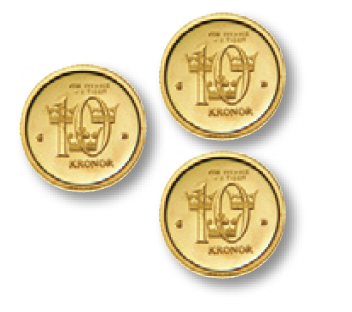 Här ligger tre tior.
Sammanlagt är de värda
3 ∙ 10 kr = 30 kr.
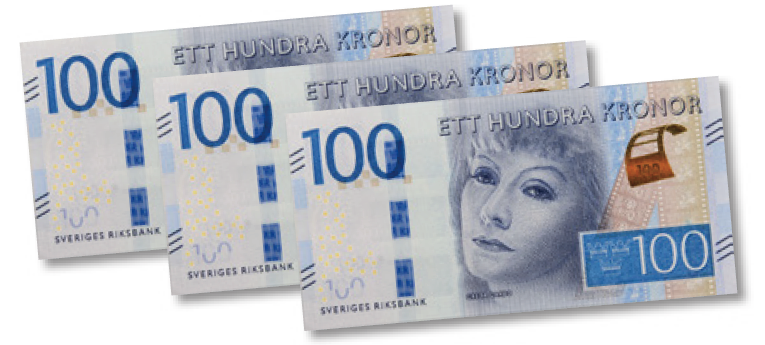 Tre hundralappar är sammanlagt värda
3 ∙ 100 kr = 300 kr.
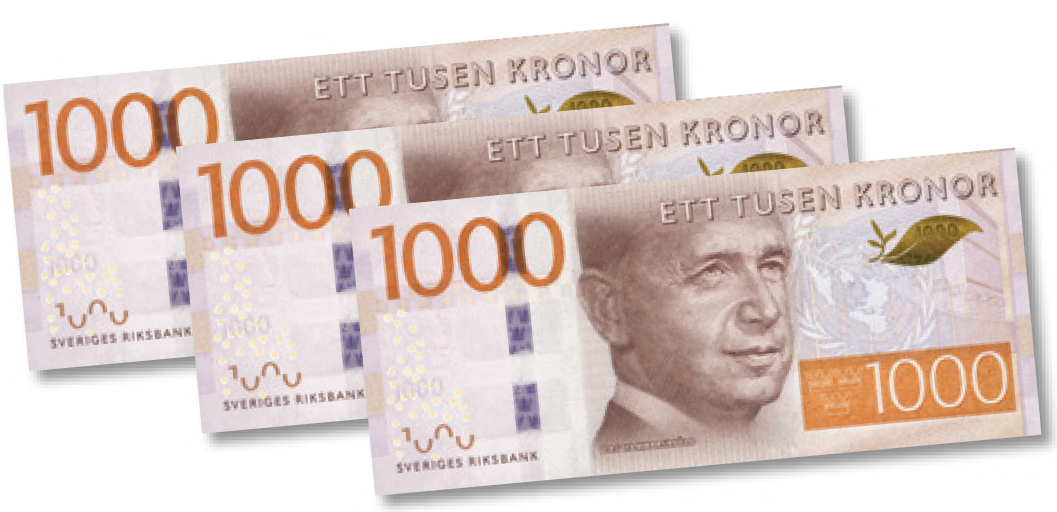 Tre tusenlappar är sammanlagt värda
3 ∙ 1 000 kr = 3 000 kr.
När ett tal multipliceras med 10, 100 eller 1 000 så är produkten 10, 100 eller 1 000 gånger så stor som det tal som multipliceras.
När man multiplicera hela tal med 10, 100 och 1 000 så lägger bara till lika många nollor efter talet som det är nollor i 10, 100 och 1 000.
12 · 10 =
12
0
12 · 100 =
12
00
12 · 1000 =
12
000
Division
Emma har 120 kr och vill växla det till tiokronor.
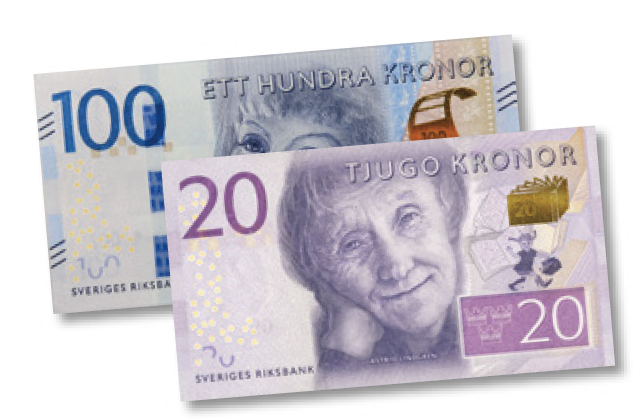 Hur många tiokronor får hon?
Hundrakronorssedeln kan Emma växla till 10 tiokronor.
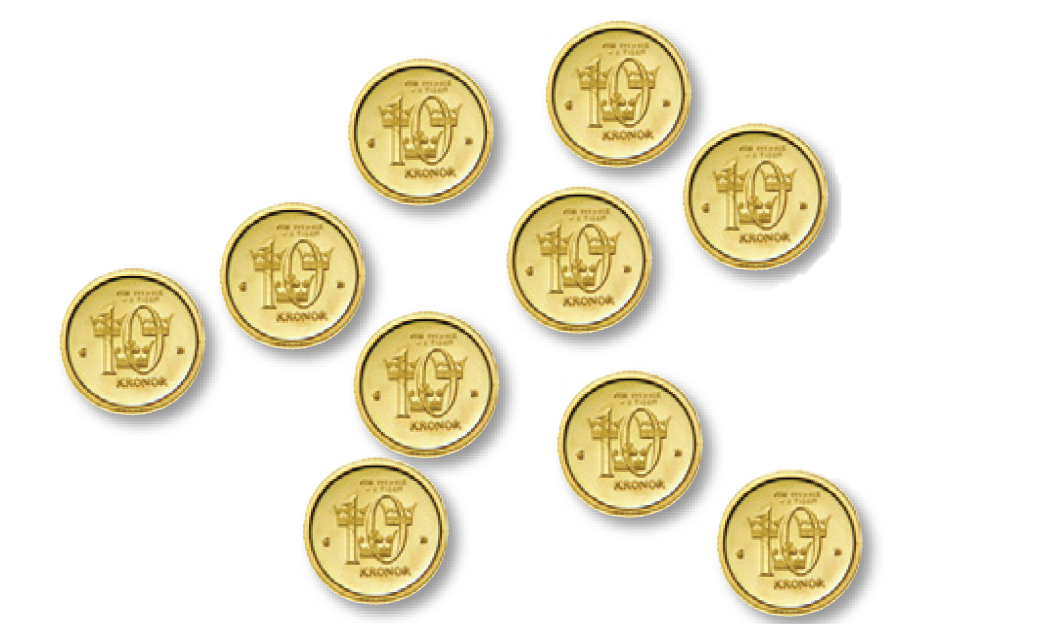 Tjugokronorssedeln till 2 tiokronor.
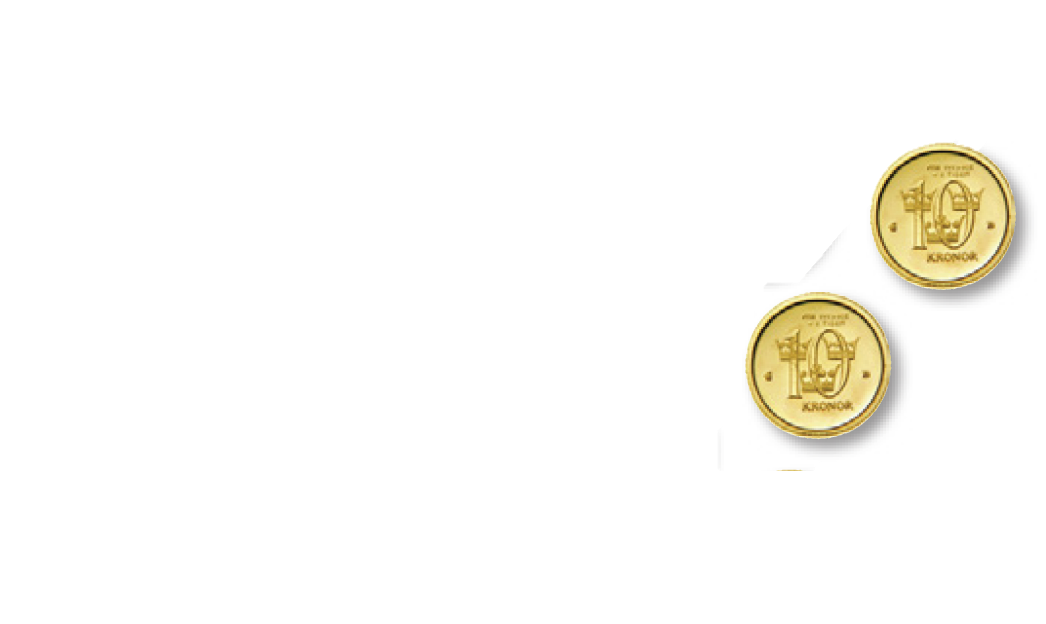 Vi kan säga att 120 kr innehåller 12 tiokronor.
120
=
Vi skriver:
12
10
Eller 12 000 kr till tusenlappar.
Vi kan tänka på samma sätt om vi ska växla 1 200 kr till hundralappar.
1200
12000
=
12
=
12
1000
100
När man dividerar ett tal med 10, 100 eller 1 000 är kvoten 10, 100 eller 1 000 gånger så liten som täljaren.
När man ska dividera ett heltal med 10, 100 eller 1 000 så stryker man lika många nollor i täljaren och i nämnaren.
1200
120
12000
12
=
=
12
12
=
100
1000
10
Exempel
a)
17 · 10
b)
100 · 7
c)
23 · 1000
170
a)
17 · 10 =
Du kan multiplicera talen i vilken ordning du vill.
7 · 100 =
b)
100 · 7 =
700
c)
23 · 1000 =
23000
Exempel
150
2400
3500
a)
b)
c)
10
100
10
150
15
=
a)
10
2400
=
24
b)
100
3500
Du kan tänka så här: ”När jag dividerar med 10, stryker jag en nolla i både täljaren och nämnaren.”
=
350
c)
10
Exempel
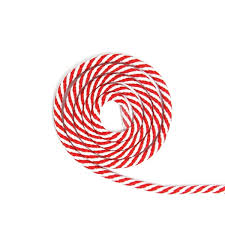 Ett snöre som är 250 cm långt delas i tio lika långa bitar.
Hur lång blir varje bit?
250
=
25 cm
cm
10
När en faktor slutar på noll
Hur kan man räkna ut 3 · 40?
Eftersom 40 = 4 ∙ 10,
12
0
3 ∙ 4 ∙ 10 =
så är 3 · 40 =
Man gör på samma sätt med större tal:
3 ∙ 4 ∙ 100 =
3 · 400 =
00
12
3 · 4 000 =
000
3 ∙ 4 ∙ 1000 =
12
Om man ska räkna 30 ∙ 40 kan man tänka så här:
00
3 ∙ 4 ∙ 10 ∙ 10 =
3 ∙ 4 ∙ 100 =
12
3 ∙ 10 ∙ 4 ∙ 10 =
30 · 40 =
Du kan också tänka så här:
30 · 40 =
00
12
Exempel
a)
5 · 70
b)
300 · 6
c)
8 · 4 000
Du kan tänka så här: ”5 gånger 7 är 35. Men eftersom jag multiplicerar med 70, lägger jag till en nolla och får då 350.”
350
a)
5 · 70 =
Du kan tänka så här: ”3 gånger 6 är 18. Men eftersom jag multiplicerar med 300 lägger jag till två nollor och får 1 800.”
1 800
b)
300 · 6 =
Du kan tänka så här: ”8 gånger 4 är 32. Men eftersom jag multiplicerar med 4 000, lägger jag till tre nollor och får då 32 000.”
c)
8 · 4 000 =
32 000
Exempel
a)
20 · 60
b)
60 · 700
c)
30 · 2 000
Du kan tänka så här: ”2 ∙ 6 är lika med 12. Jag multiplicerar med 100, lägger till två nollor och får då 1 200.”
a)
20 · 60 =
1 200
Du kan tänka så här: ”6 gånger 7 är 42. Jag multiplicerar med 1 000, lägger till 3 nollor och får då 42 000.”
60 · 700 =
b)
42 000
Du kan tänka så här: ”3 gånger 2 är 6. Jag multiplicerar med 10 000, lägger till 4 nollor och får då 60 000.”
60 000
c)
30 · 2 000 =
Exempel
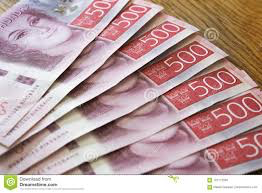 På ett bord ligger det tjugo 500 kr-sedlar.
Hur mycket är de värda sammanlagt?
20 · 500 kr =
10 000 kr
Du kan tänka så här: ”2 gånger 5 är 10. Jag lägger till 3 nollor och får då 10 000.”